« Загальна  характеристика сенсорних систем. Будова аналізаторів »
План 
1. Зв`язок організму із зовнішнім     середовищем.
2. Аналізатори, їх структура .
3. Поняття про рецептори.
4.Властивості аналізаторів.
домашне завдання:- опрацювати параграф 41;- вивчити терміни теми;- підготувати повідомлення на тему:“Значення вивчення органів чуття для медицини”.
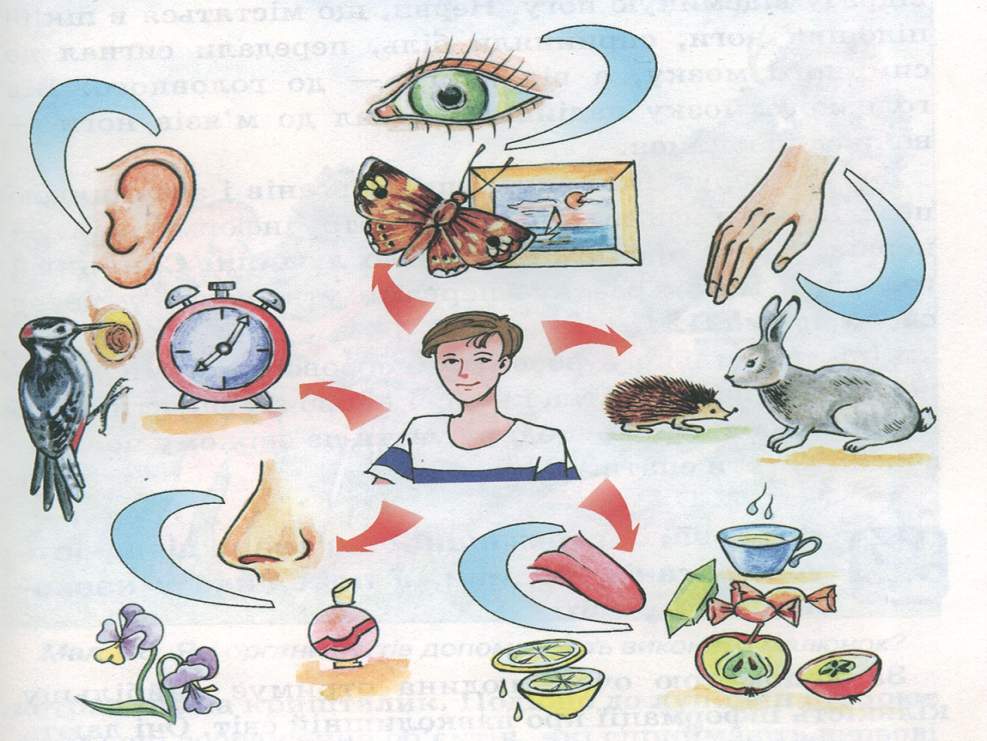 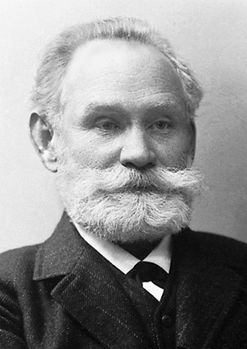 Павлов Іван Петрович
Роки життя:
1849-1936
Від лат. sensus  - відчуття. Від анлійської sensor – датчик, чутливий елемент.
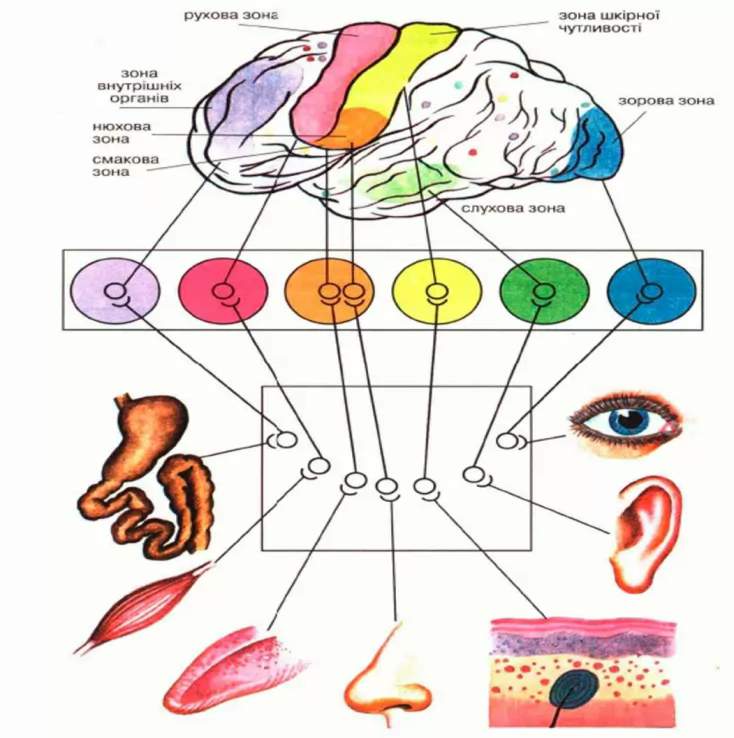 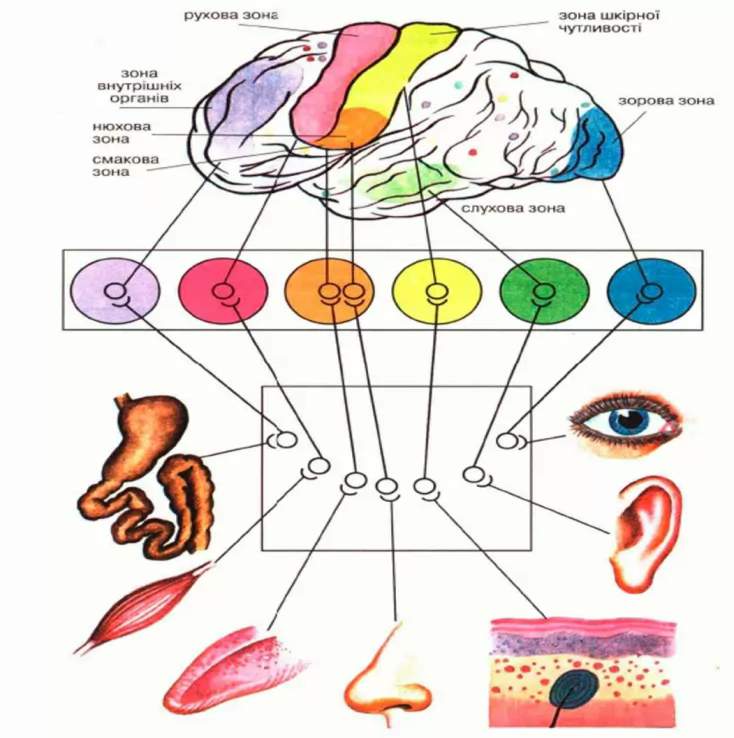 Аналізатор
Аналізатор
Центральна 
частина
Периферична частина
Провідна
 частина
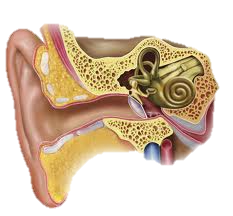 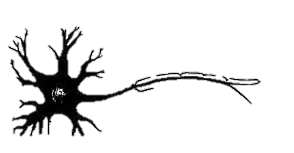 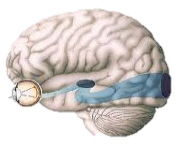 Чутливі нервові волокна
Центри мозку
Рецептори
Власивості сенсорних систем Властивості сенсорних систем:1. Спеціалізація2.Тренування  (вправляння) 3.Взаємодія4 .Взаємозаміна (компенсація)
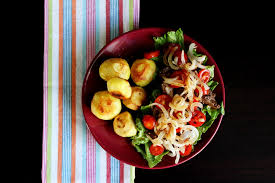 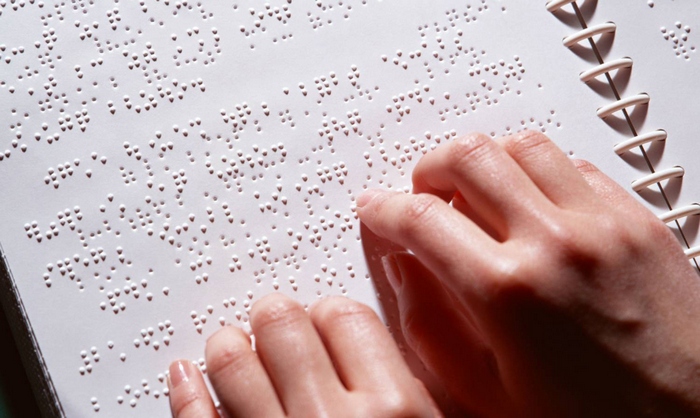